TẬP LÀM VĂN
Kể ngắn theo tranh
Luyện tập về thời khóa biểu
TẬP LÀM VĂN
Kể ngắn theo tranh
Luyện tập về thời khóa biểu
Bài 1 :Dựa vào tranh vẽ, hãy kể câu chuyện có tên Bút của cô giáo:
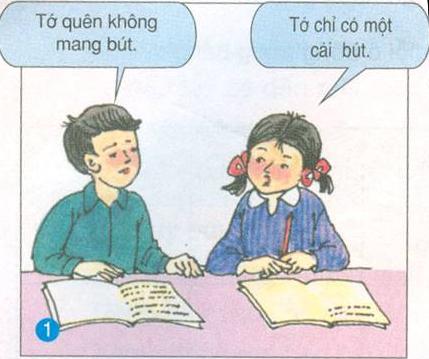 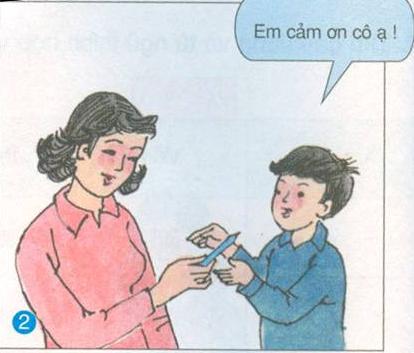 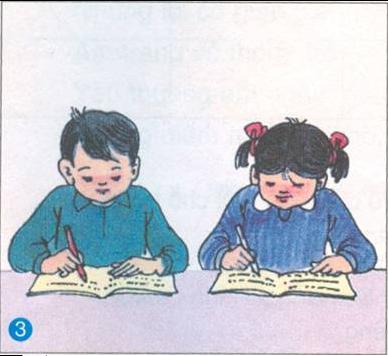 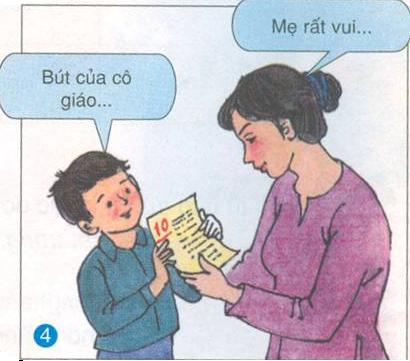 TẬP LÀM VĂN
Kể ngắn theo tranh
Luyện tập về thời khóa biểu
Bài 1 :Dựa vào tranh vẽ, hãy kể câu chuyện có tên Bút của cô giáo:
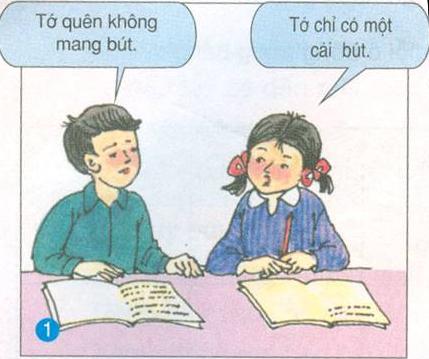 TẬP LÀM VĂN
Kể ngắn theo tranh
Luyện tập về thời khóa biểu
Bài 1 :Dựa vào tranh vẽ, hãy kể câu chuyện có tên Bút của cô giáo:
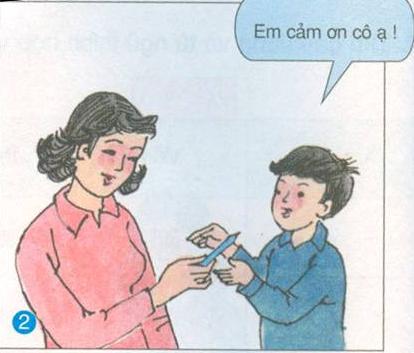 TẬP LÀM VĂN
Kể ngắn theo tranh
Luyện tập về thời khóa biểu
Bài 1 :Dựa vào tranh vẽ, hãy kể câu chuyện có tên Bút của cô giáo:
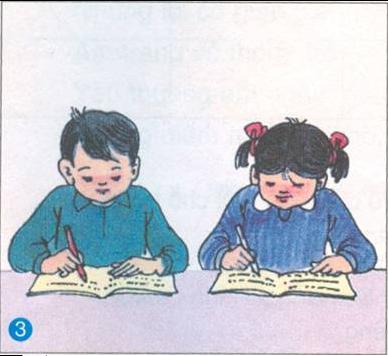 TẬP LÀM VĂN
Kể ngắn theo tranh
Luyện tập về thời khóa biểu
Bài 1 :Dựa vào tranh vẽ, hãy kể câu chuyện có tên Bút của cô giáo:
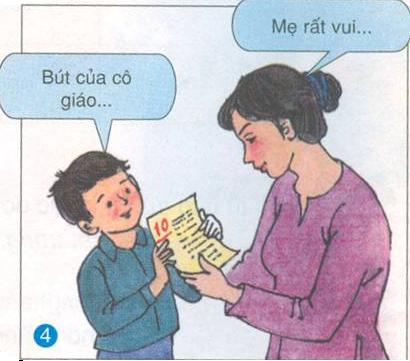 TẬP LÀM VĂN
Kể ngắn theo tranh
Luyện tập về thời khóa biểu
Bài 1 :Dựa vào tranh vẽ, hãy kể câu chuyện có tên Bút của cô giáo:
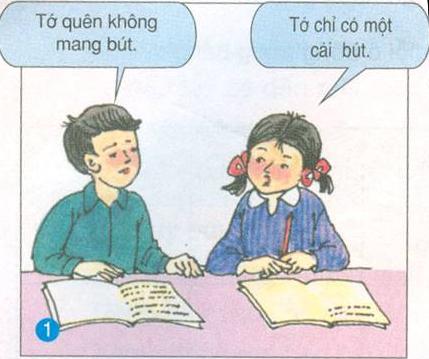 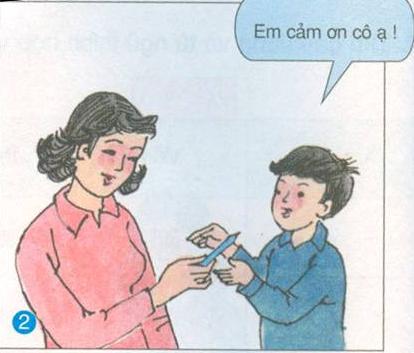 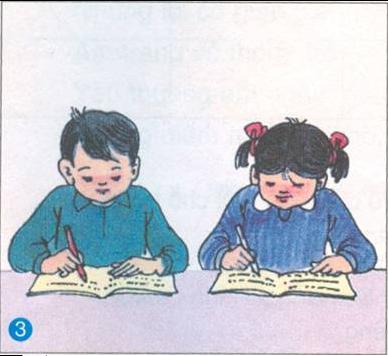 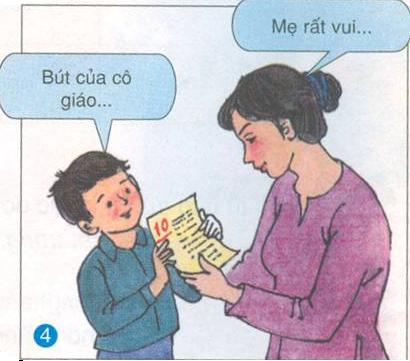 TẬP LÀM VĂN
Kể ngắn theo tranh
Luyện tập về thời khóa biểu
Bài 2 :Viết lại thời khóa biểu ngày hôm sau của lớp em.
TẬP LÀM VĂN
Kể ngắn theo tranh
Luyện tập về thời khóa biểu
Bài 3 :Dựa vào thời khóa biểu ở bài tập 2, trả lời câu hỏi :
a/ Ngày mai có mấy tiết?
b/ Đó là những tiết gì?
c/ Em cần mang những quyển sách gì đến trường?
TẬP LÀM VĂN
Kể ngắn theo tranh
Luyện tập về thời khóa biểu
Bài 1 :Dựa vào tranh vẽ, hãy kể câu chuyện có tên Bút của cô giáo:
Bài 2 :Viết lại thời khóa biểu ngày hôm sau của lớp em.
Bài 3 :Dựa vào thời khóa biểu ở bài tập 2, trả lời câu hỏi :